قراءة العددين 4 ، 5 ، وكتابتهما
36
2- 4
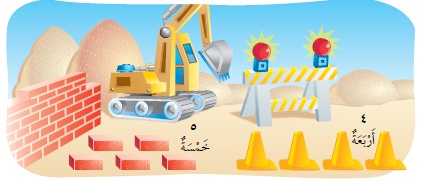 4
5
خمسة
أربعـــة
السابقة
التالية
1
قراءة العددين 4 ، 5 ، وكتابتهما
36
2- 4
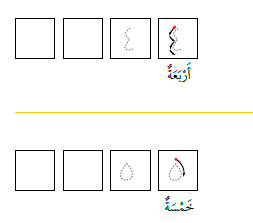 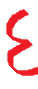 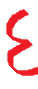 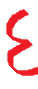 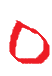 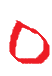 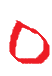 السابقة
التالية
2
قراءة العددين 4 ، 5 ، وكتابتهما
37
2- 4
يعد الطالب الأشياء ، ثم ينطق العدد ويكتبه ثلاث مرات .
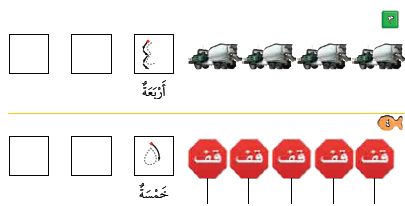 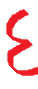 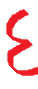 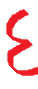 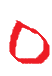 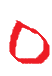 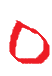 السابقة
التالية
3
قراءة العددين 4 ، 5 ، وكتابتهما
37
2- 4
يعد الطالب الأشياء ، ثم ينطق العدد ويكتبه ثلاث مرات .
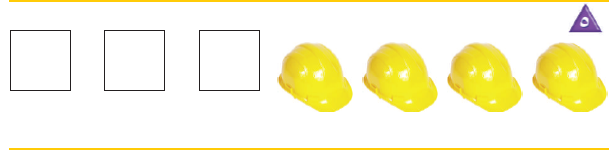 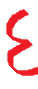 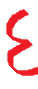 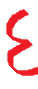 السابقة
التالية
4
قراءة العددين 4 ، 5 ، وكتابتهما
37
2- 4
يعد الطالب الأشياء ، ثم ينطق العدد ويكتبه ثلاث مرات .
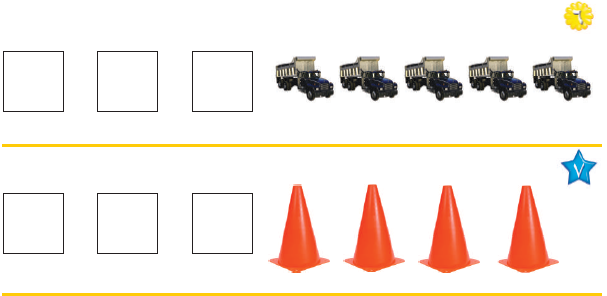 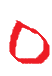 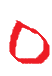 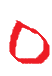 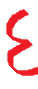 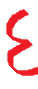 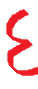 السابقة
التالية
5